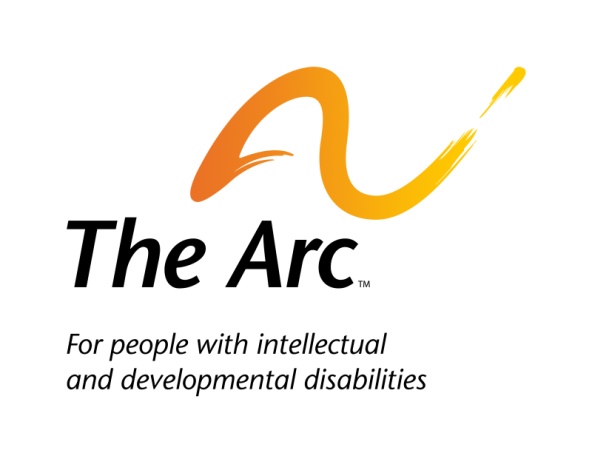 SAFA Network Update
SAMHSA FASD Expert Panel MeetingBFSS Conference – Arlington, Virginia
March 1, 2012
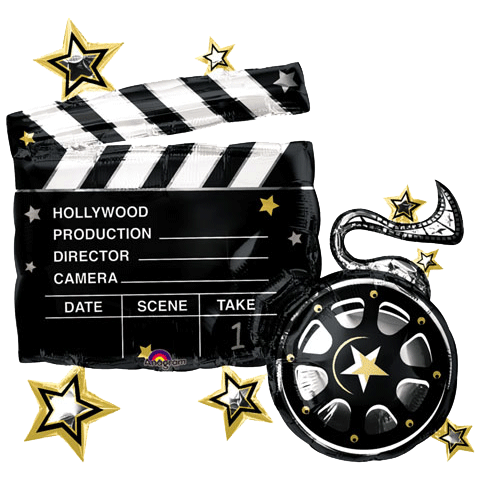 [Speaker Notes: Can we think about allowing people to join SAFA Network who don’t have an official diagnosis? Problem with middle of America is the lack of diagnostic clinics so few people receive an official diagnosis.


Can we create a sub group for single-parents with FASDs? One adopted daughter has six children now. Jasmine could spearhead this. What are other subgroups???]
SAFA’s Main Goals
Provide Track for Self-Advocates at the annual BFSS Meetings (2011/2012)
Hold conference calls/webinars throughout the project period
Take SAFA on the road by exhibiting and presenting at national conferences
Identify and work toward personal goals and group goals
SAFA Exhibits & Presentations
The Arc’s National ConventionDenver, ColoradoSeptember 17-19
National Federation of Families for Children’s Mental HealthWashington, D.C.November 18-20
TASH National ConferenceAtlanta, GeorgiaNovember 30-December 3
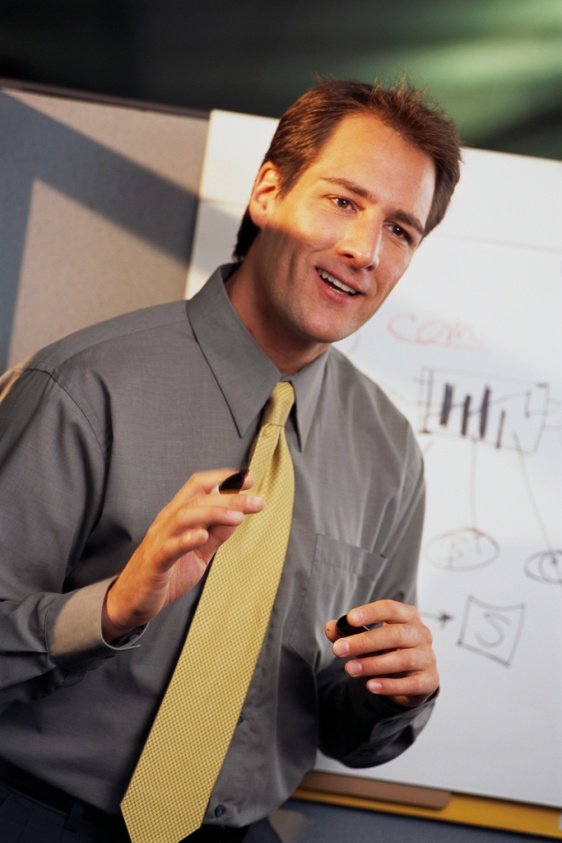 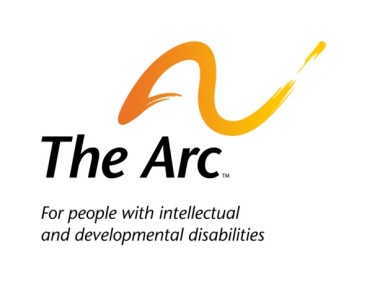 [Speaker Notes: One major goal of our project is to get the word out about who the SAFA Network is and try to get more people involved. One way we’ve been doing this is exhibiting at different conferences. These are the places we’ve been.]
SAFA Network Education Event
Ft. Lauderdale, Florida – May 2012

Purpose: 
Provide orientation to SAFA 
Increased bonding/networking
Establish healthy/safe boundaries
Begin sustainability discussion (how to keep SAFA going)
[Speaker Notes: SAFA saw the need to hold an additional meeting that was not originally planned. We were able to meet at the same time as the BMN to discuss the following things:

Provide orientation to SAFA – As a new group of advocates we are still establishing who we are and what we want, and still learning about SAFA and self-advocacy and what that means to us. This event helped us learn more about our own dreams and the dreams of other members in SAFA. We were also able to have separate sessions for the first time (we had a session while our support persons went to their own session), which ended up being a great opportunity for both self-advocates and support persons. We liked having our own time to talk just with each other.
 
Increased bonding/networking – It’s hard to get to know each other well by conference calls alone, we really need times of face to face talking and laughing, learning together and supporting each other.  We really liked hanging out at the pool and swimming together. We don’t get to do this very often at home with other people with FASD.

Establish healthy/safe boundaries – Trainers Shirley Paceley and Krescene Beck came to the meeting to talk about the importance of having safe boundaries in SAFA. For example, we won’t be dating each other if we are in SAFA, and if anyone sends us a sexually inappropriate email, phone call, etc. we will tell our support person or Leigh Ann. 

Begin sustainability discussion – Sharon who is a consultant for SAFA came to talk to us about what we like best about SAFA and what we want to do in the future. It was a great opportunity to talk about what we want most as people with FASD and as SAFA members too.]
SAFA Network Members (2011)
Alaska – Nick Otness (newest member)
Arizona – John Kellerman
California – Morgan Fawcett, Ricki Nelson
Illinois – Emily Travis
Maryland – Sam Mabie
Michigan – Tony Kezenius
Minnesota – Richard Walinski
Montana – Melissa Clark
Nevada – Amanda Oliver Blaine
Ohio – Sarah Kyser
Washington – Tessa Barnes Gelo
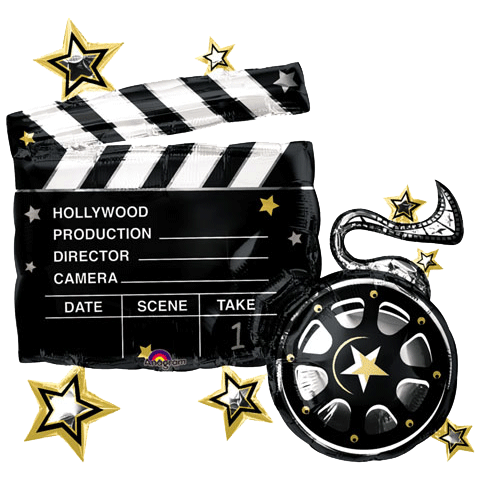 [Speaker Notes: SAFA Network Members for 2011. We hope to double the list of our members by the next SAFA conference in 2012!]
SAFA Network Members (2012)
Marlene Attla - Alaska
Alicia Bisgard - Colorado
Erin DeKorte – Michigan
Nicholas Lewis – Texas
Paul McAndrew – Tennessee
Jean Searle – Pennsylvania
Seth Shea – Florida
Patrick Spencer – New Hampshire
Nicholas Rife – South Carolina
Patrick Hanson - Wisconsin
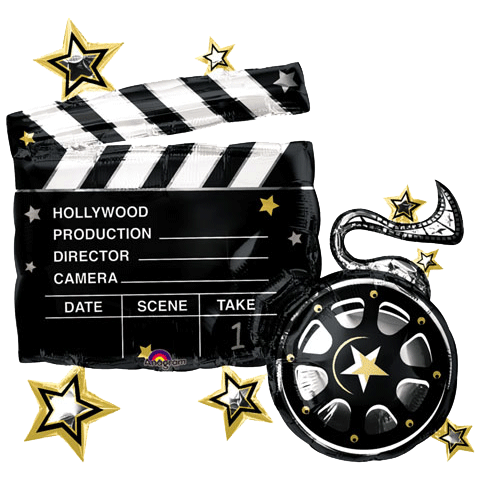 [Speaker Notes: These are the newest members of SAFA, and we mean NEW! This is the first time for them to meet with us, and we are so excited they are joining SAFA. Again, we selected members based on 4 criteria:
Choosing people from a state where SAFA had no representation
Choosing a balance of males and females
Choosing a balance of individuals with Birth Moms and those who were adopted
Choosing a balance of all ages, from 18 and on. Our youngest member is 18 and oldest is]
Future Activities of theSAFA Network
Create SAFA web site
Create sustainability plan
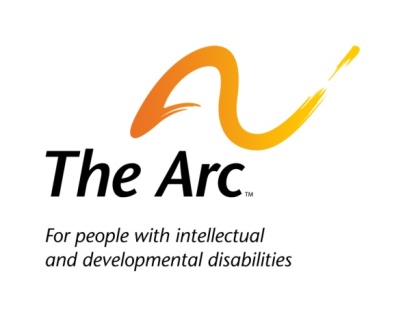 [Speaker Notes: Here’s what we have coming up!]
Questions? Comments?
SAFA Project
Coordinators
Rob Wybrecht
rob1195@yahoo.com
616.241.9126 

Jasmine Suarez
O’Conner
Doconno2@nycap.rr.cm
518.346.1715
SAFA Project Liaison
Leigh Ann Davis
ldavis@thearc.org
202.534.3727
	The SAFA Network
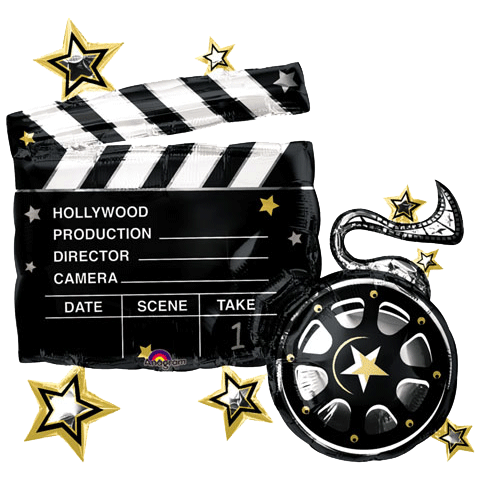 [Speaker Notes: Questions?]